Just Right
KS1 [30 mins]
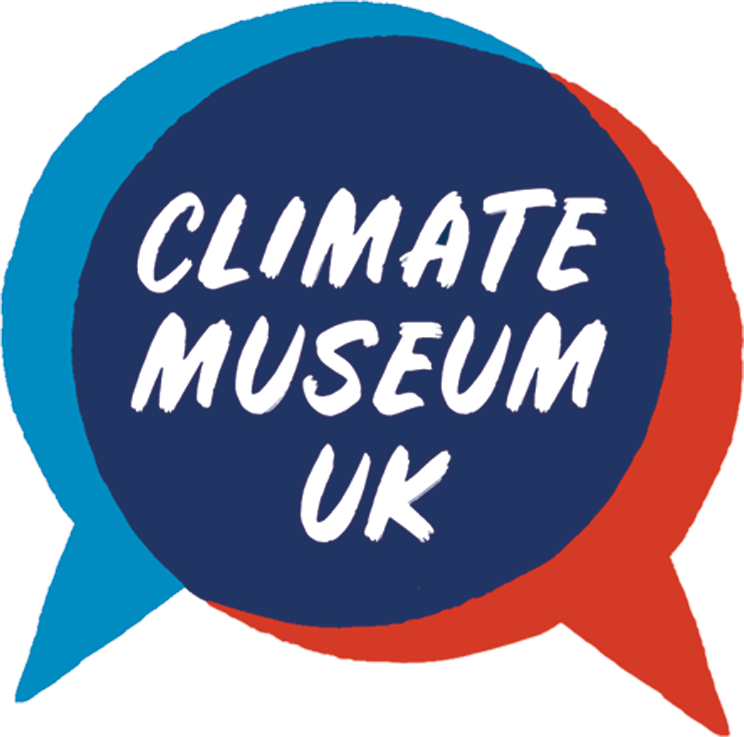 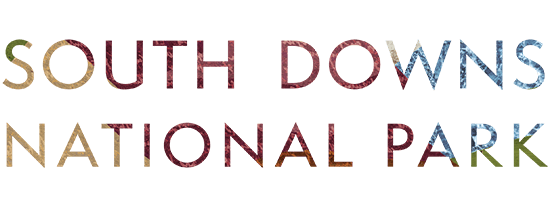 [Speaker Notes: Welcome!
This lesson is called Just Right - does anyone know which Fairy Tale this lesson might be about?]
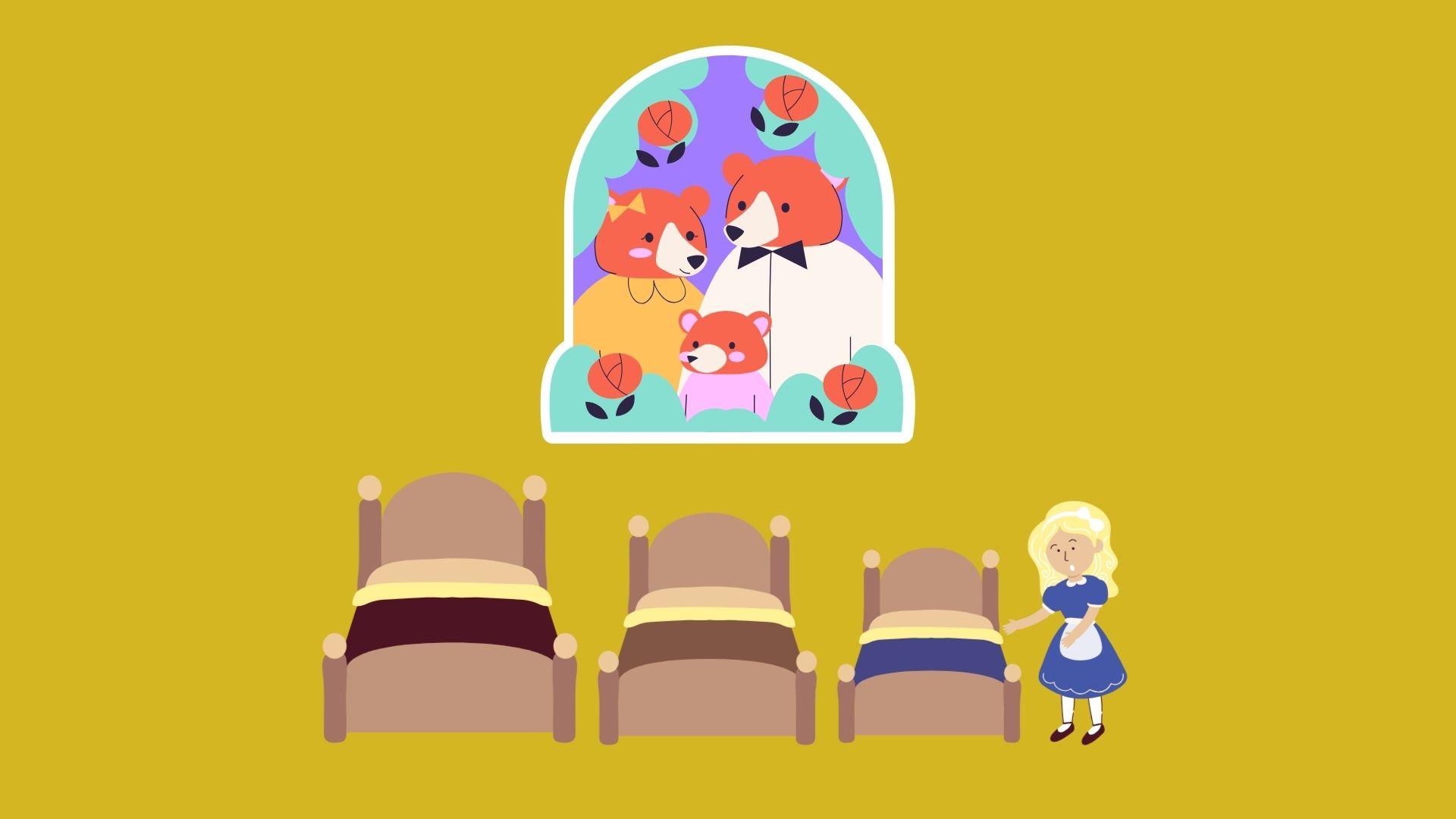 [Speaker Notes: Group game: Goldilocks quiz (see Appendix A) [5 mins]
a) Teacher ask true or false questions about Goldilocks.
b) All children give their answers by placing hands: thumbs up = true OR on hips = false (best standing up)
c) Ending on the idea of ‘just right: not too hot and not too cold’

Appendix A: Goldilocks quiz.
Teacher asks a true or false question.
Everyone says whether they think it’s true or false by putting their thumbs up (true) or putting their hands on
their hips (false).
1. Goldilocks had black curly hair (F - she had golden hair)
2. The three bears lived in a sandcastle by the sea. (F - they lived in a house in the woods)
3. A woods or woodland is a place where there are many trees (T)
4. Bears are the only animals that live in woodlands (F - hear from other examples from the group)
5. Some animals like to live in woodlands because there are places for them to make a home and food for
them to eat (T).
6. When Goldilocks came into the house, the house was empty because the bears had gone out whilst
their porridge cooled (T)
7. Goldilocks first tasted the porridge of the big bear and it was just right (F - it was too hot)
8. When goldilocks tasked the baby bear’s porridge it was just right because it was neither too hot nor too
cold (T)
9. When Goldilocks went to sleep in the baby bear’s bed it turned into a dragon and gobbled her up (F - it
was just right and she fell asleep)]
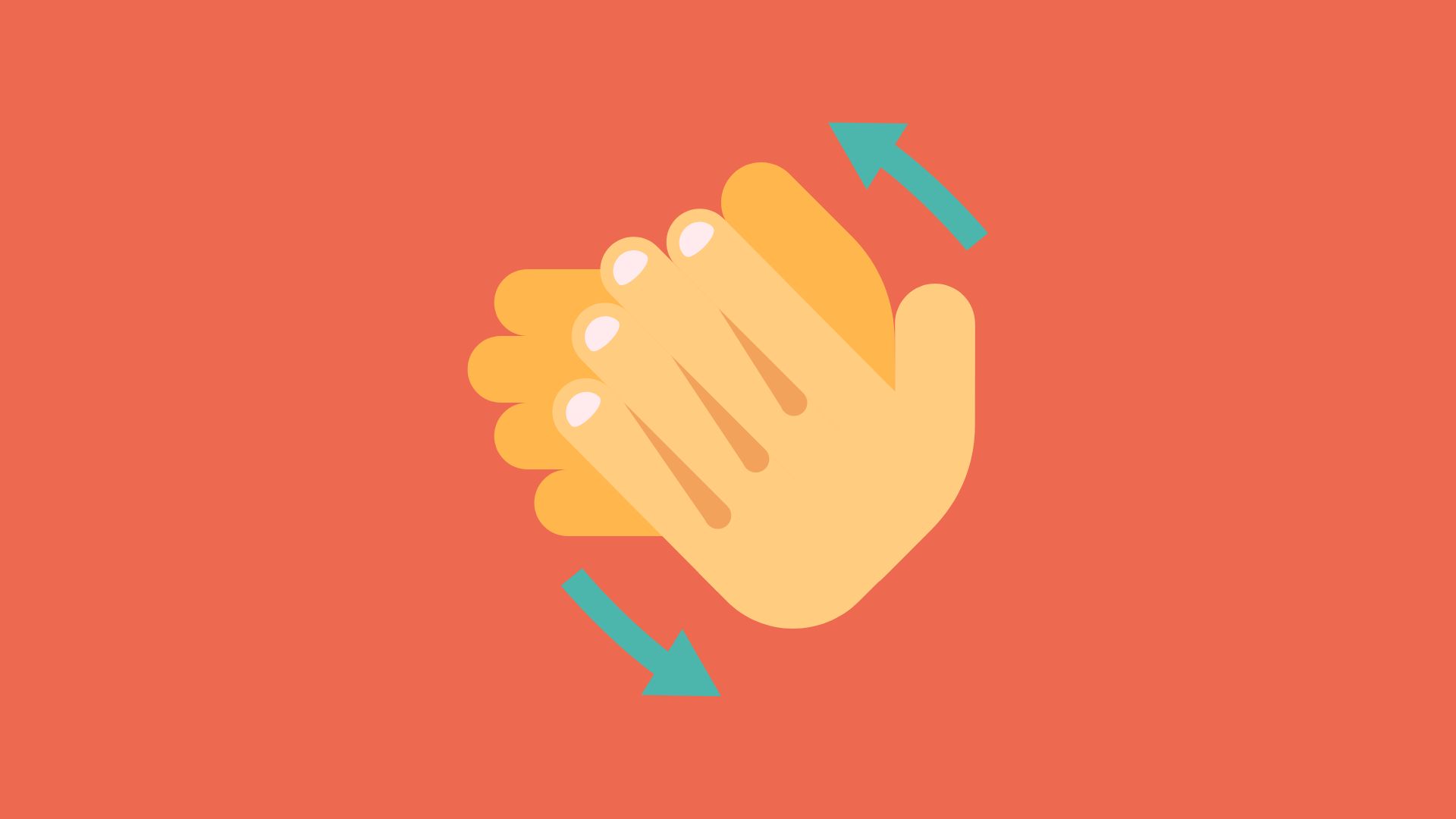 [Speaker Notes: 2. Group movement activity: [5 mins]
a) Teacher asks all children to rub their hands together for 30 seconds until they can feel heat in their hands. 

Place their warm hands on their cheeks. Notice how long it takes for their hands to cool down to normal, or ‘just right’.

NB: Option to introduce a game to see who can guess when 30 seconds is up.]
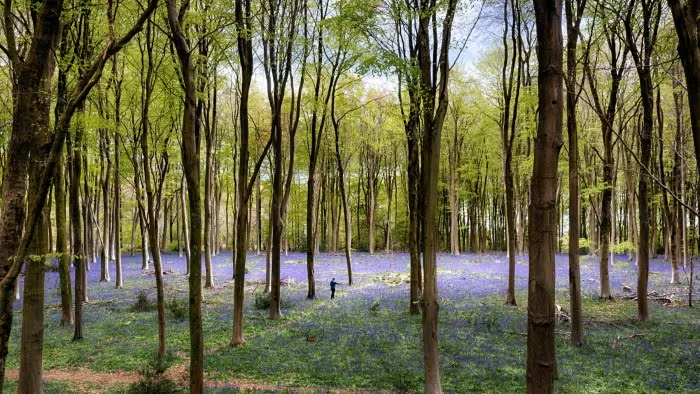 [Speaker Notes: Teacher clarifies that sometimes the Earth heats up, and trees help it to cool down. Here’s how:
Too much carbon dioxide (CO2) In the air makes the Earth heat up. 
Trees take in CO2 and help the Earth get back to ‘just right’. 
That’s why woodlands are very important for the Earth and for us.]
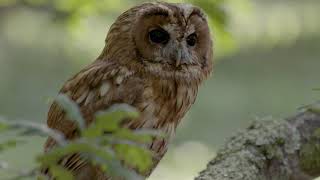 [Speaker Notes: 3. Nature Observation activity: [13 mins]
a) In the South Downs National Park, woodlands make a home which is ‘just right’ for some animals, can anyone guess which animals they will be? What kinds of animals might live in woods?
b) Watch Woodlands video from 3:46 to 9:00 and see if you can spot some of the animals
Answers: 
Purple emperor butterfly
Tawny owl, 
Barbastelle bat,
Hazel Dormouse
c) As well as ‘not too hot and not too cold’, there are other ways in which woodlands are ‘just right’ for these animals
d) In pairs, choose one of the animals and say why the woodlands are ‘just right’ for them.

Option to play the video again if some children would be supported by this.]
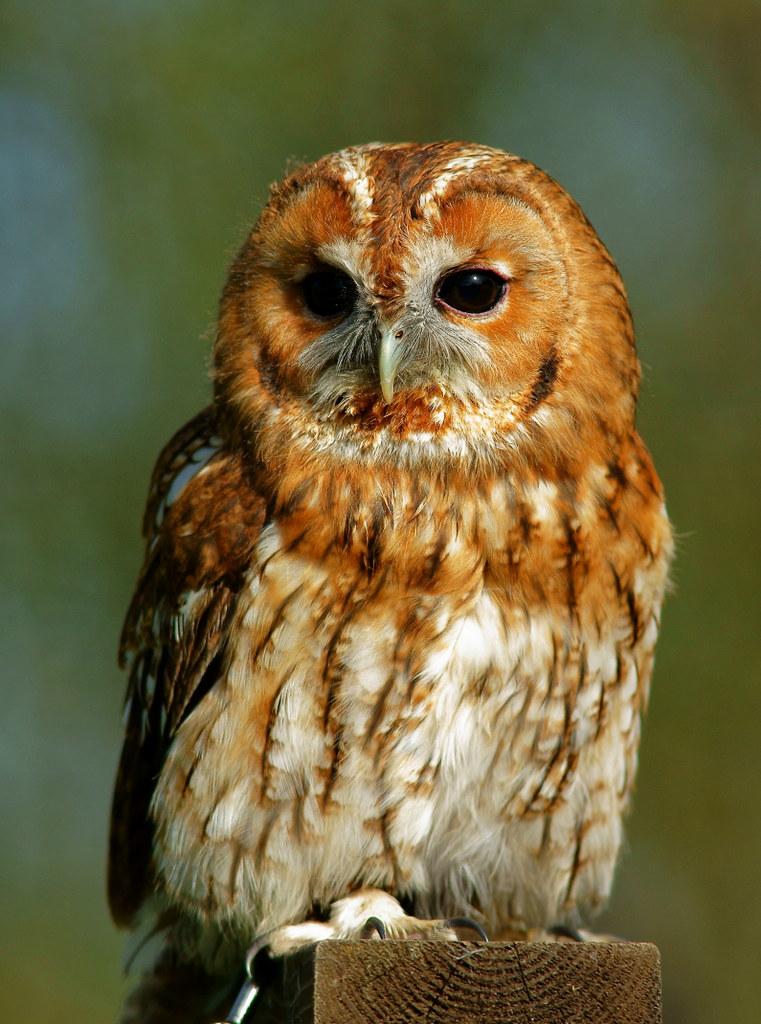 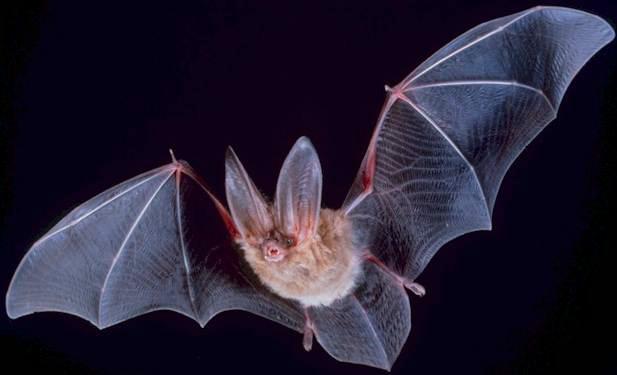 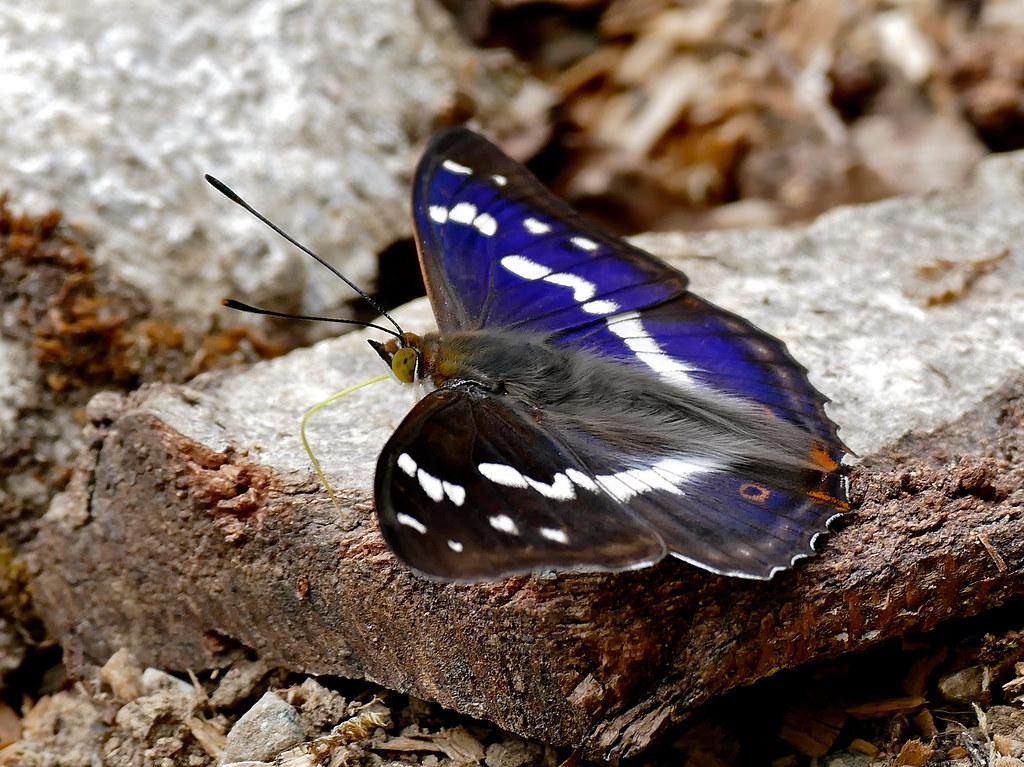 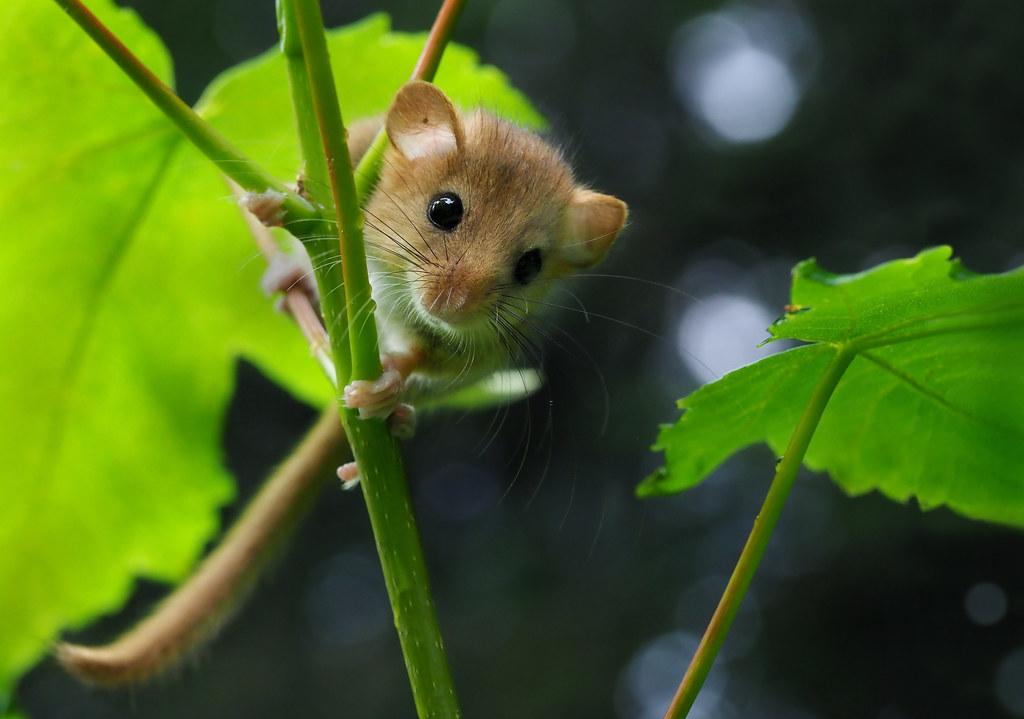 [Speaker Notes: 4. Animal Categorisation Activity: [5 mins]
a) We’ve just learned that the purple emperor butterfly, tawny owl, barbastelle bat and hazel dormouse live in the woodland in the South Downs National Park. Can you guess what they might eat?

Answers:
Purple Emperor butterfly: Tree sap
Barbastelle bat: moths, midges and beetles
Tawny owl: mice and voles, small birds, large insects and earthworms
Hazel Dormouse: berries, seeds, flowers, pollen and nuts as well as insects]
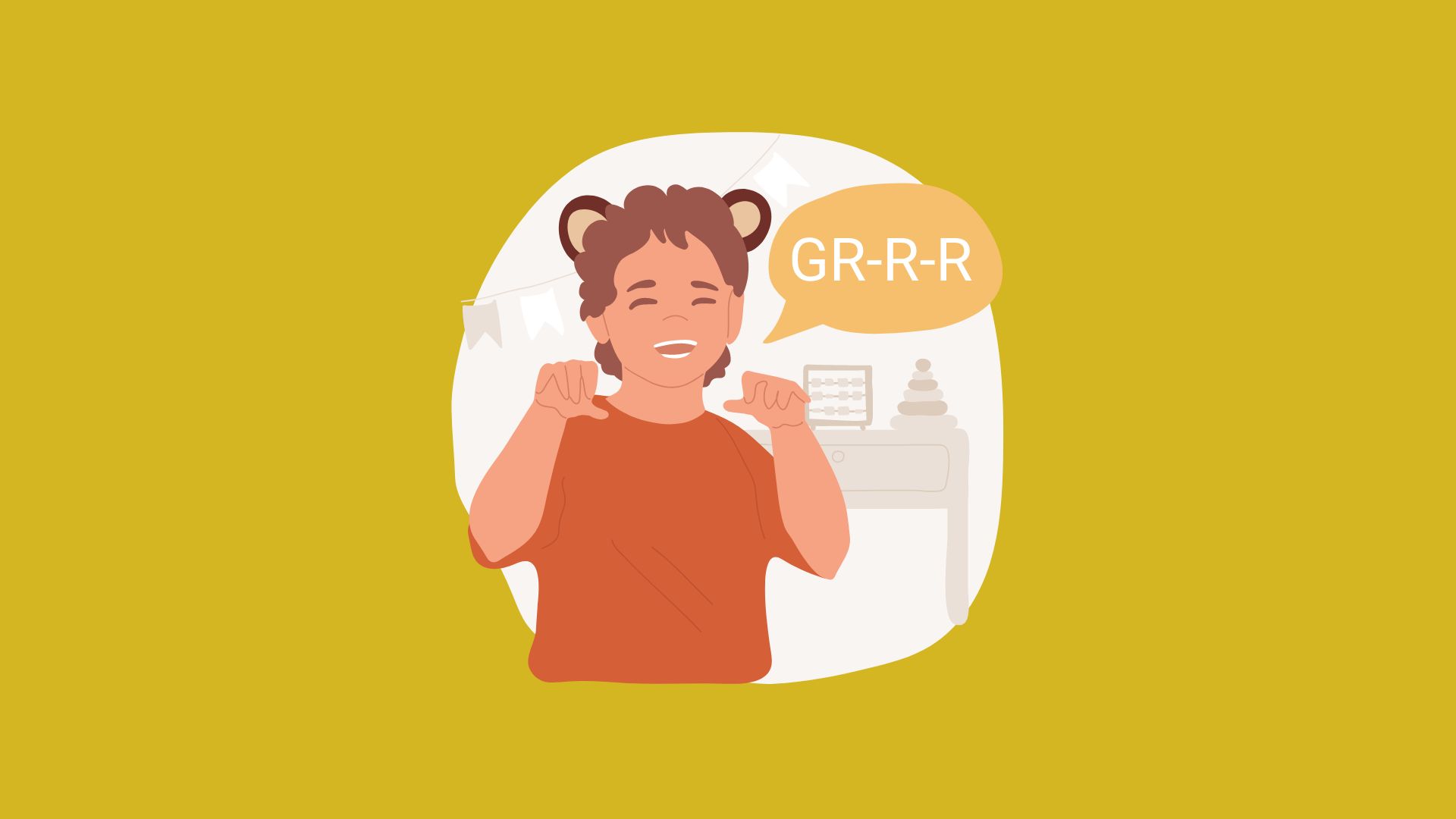 [Speaker Notes: 4. Animal Categorisation Activity: [5 mins]
b) Teacher clarifies the difference between Herbivore (eats only plants), Carnivore (eats only meat) and
Omnivore (eats both plants and meat). Teacher clarifies how eating different things helps each animal
live together in balance.

c) Teacher asks children to make up action for Herbivore, Carnivore, and Omnivore (e.g. claws for carnivore).]
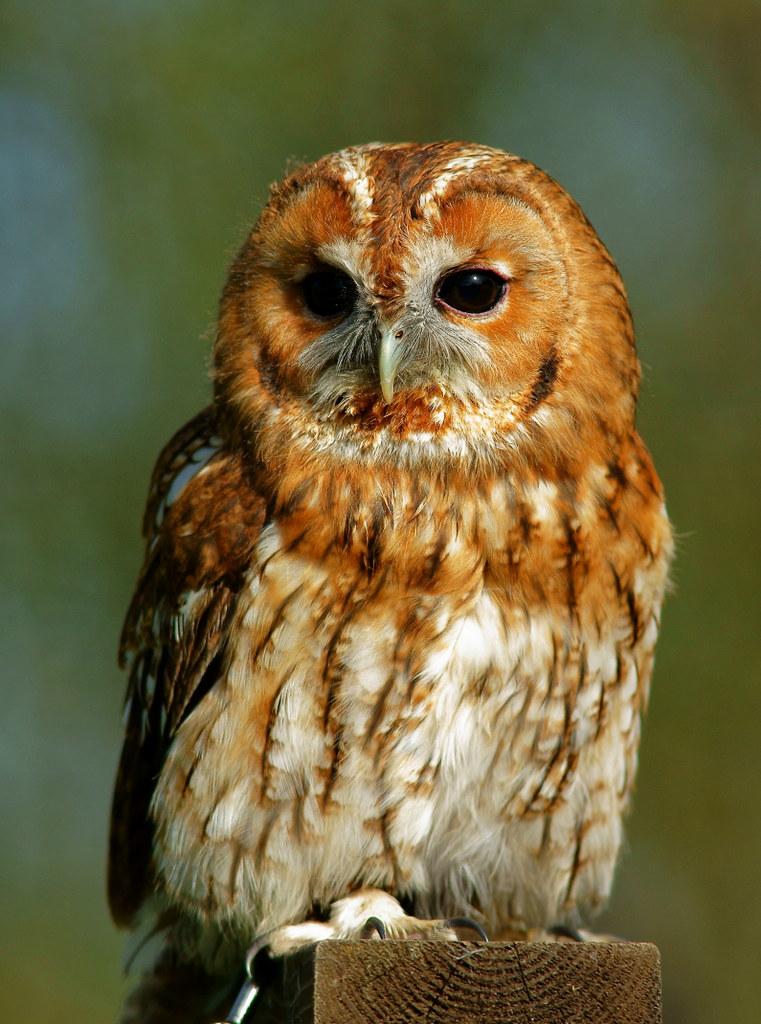 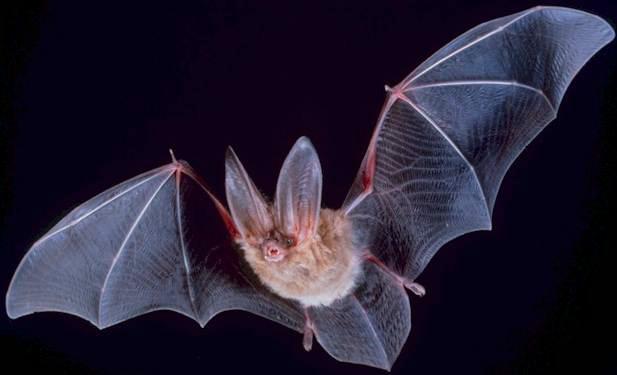 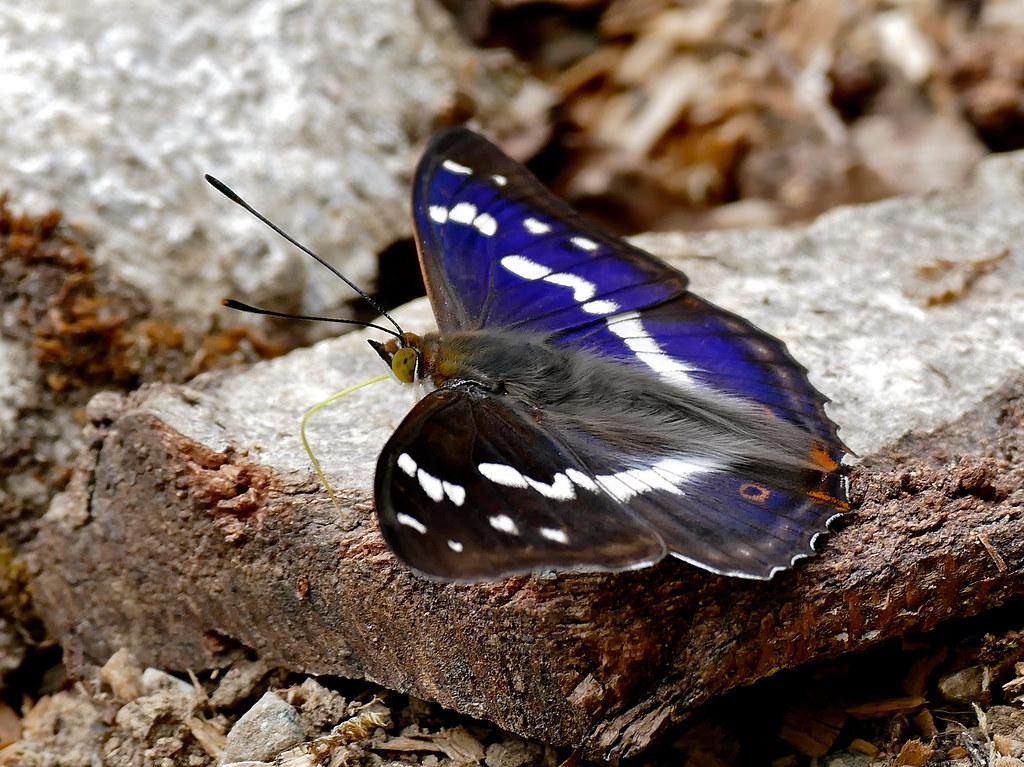 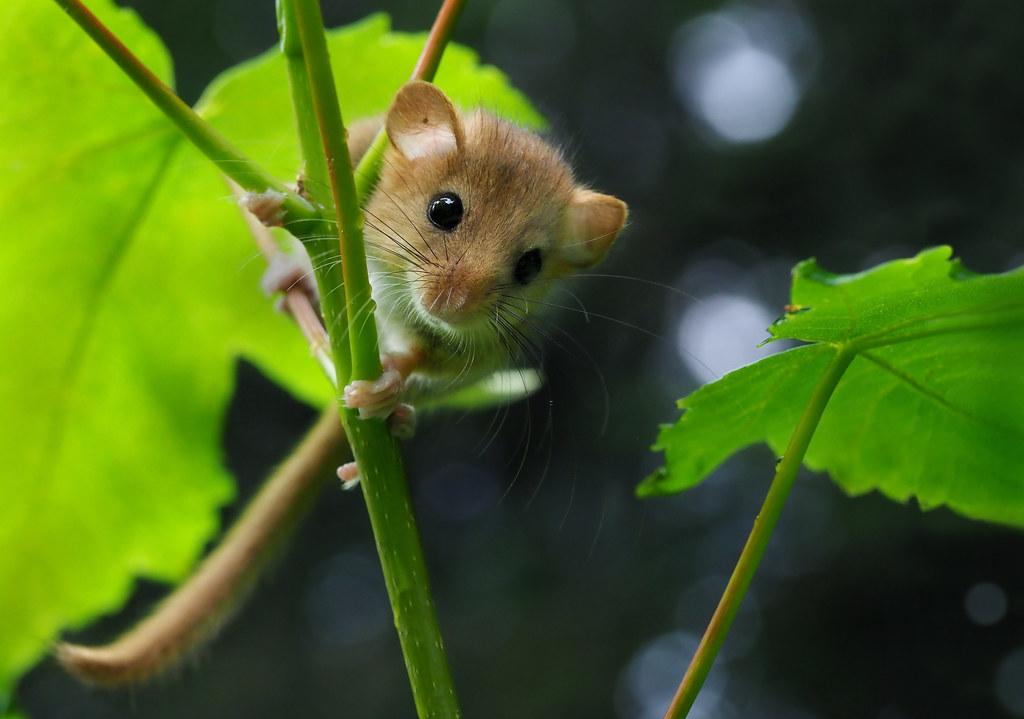 [Speaker Notes: 4. Animal Categorisation Activity: [5 mins]
d) So now can you say whether the purple emperor butterfly, tawny owl, barbastelle bat and hazel dormouse are herbivore, carnivore or omnivore?

Answers: 
Purple emperor butterfly = Herbivore
Tawny Owl = Carnivore
Dormouse = Omnivore
Bat = Omnivore

Option to explore other animals.]
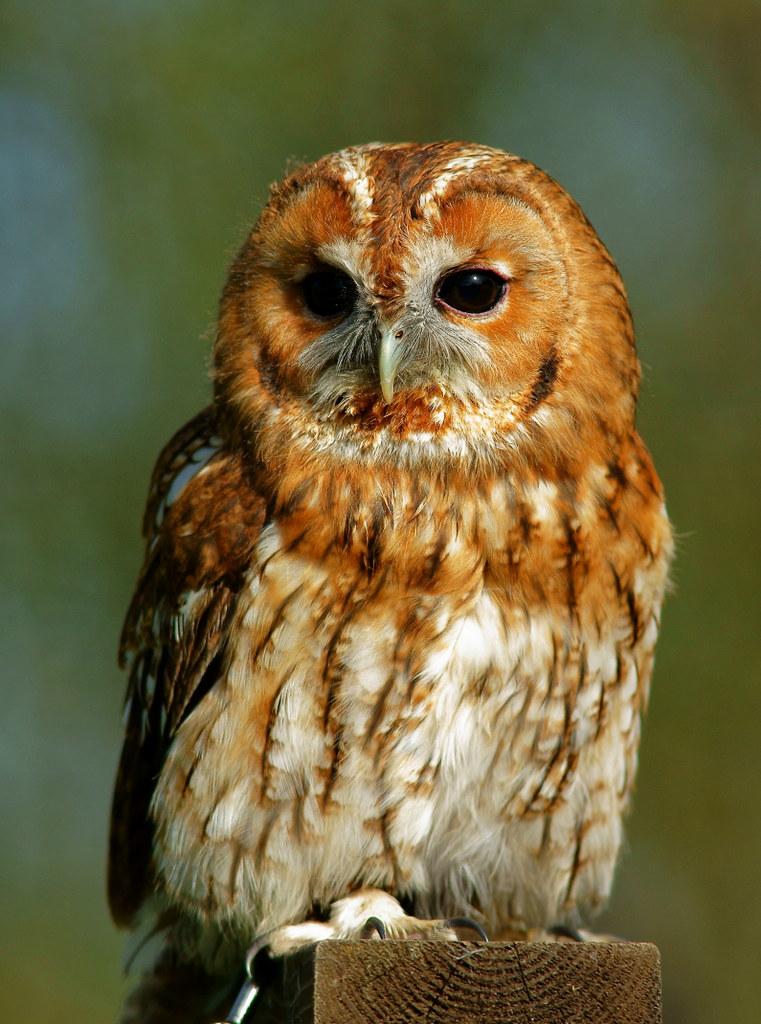 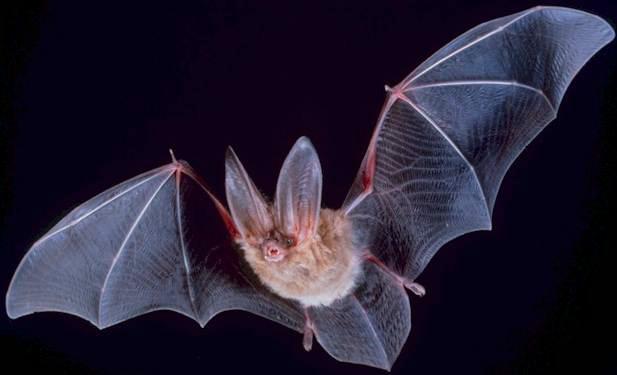 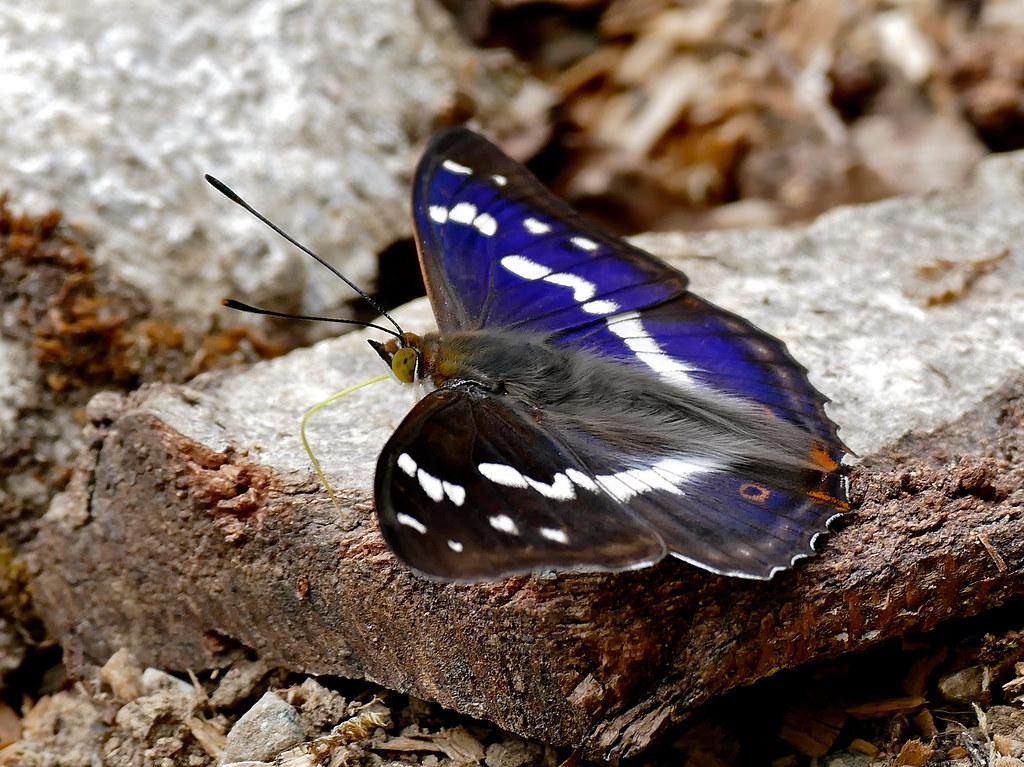 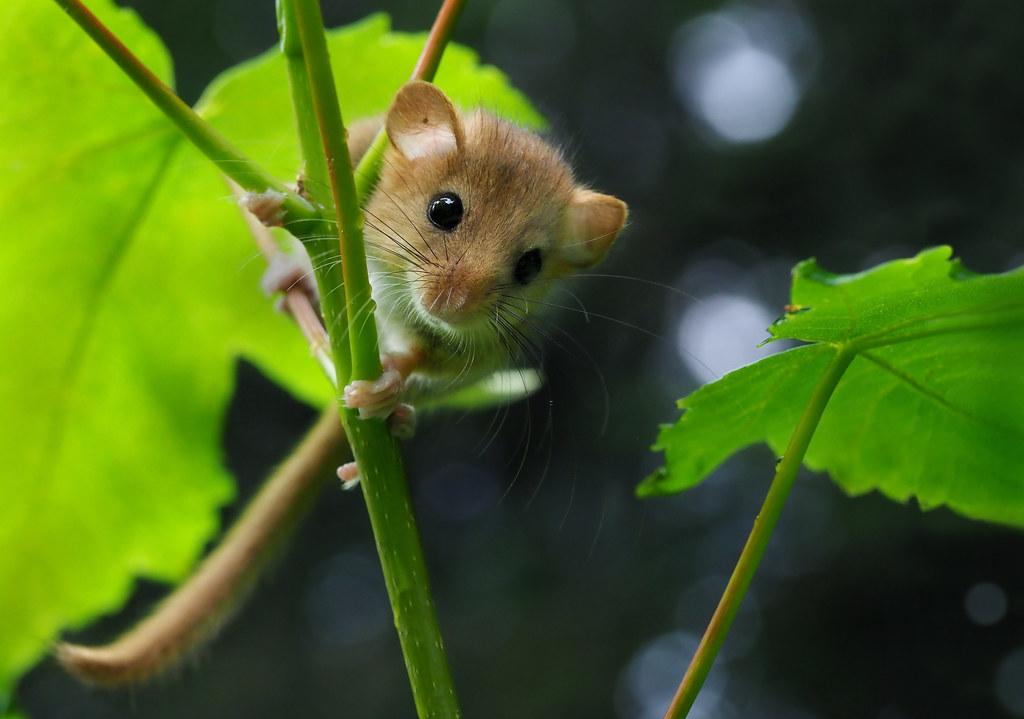 [Speaker Notes: 5. Lesson Ending: Celebrating Nature [2 mins]
a) Each child chooses which of those four animals they want to be and upon teacher’s request they do an action or noise to show which they are.]
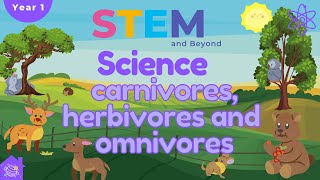 [Speaker Notes: Optional extra video to extend focus on Herbivore / Carnivore / Omnivore]